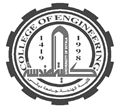 Diyala University                                                                                  College of Engineering                                                                               Fourth Year 2012/2013Computer & Software Engineering Department
Cryptography Algorithms

Chapter 2/Part5

PRESENTED BY 
DR. ALI J. ABBOUD
Objectives
History
Mathematical Background
Arithmetic Modulus
Remainder Arithmetic 
Factors
Prime and Compound Numbers
Power and base
Laws of Indices
Modular Inverse  
Public Key Cryptography
Markel's Knapsack Algorithm
RSA Algorithm
2
Replacement of DES
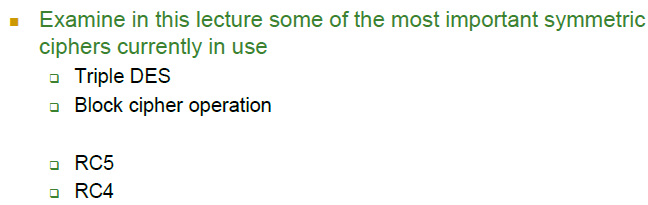 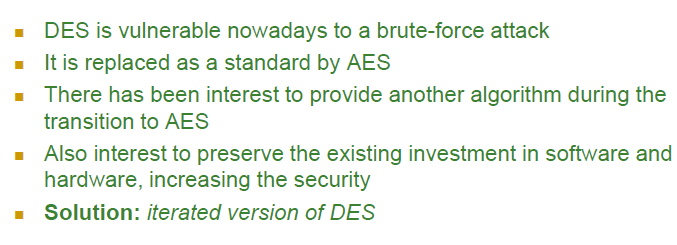 3
Double DES
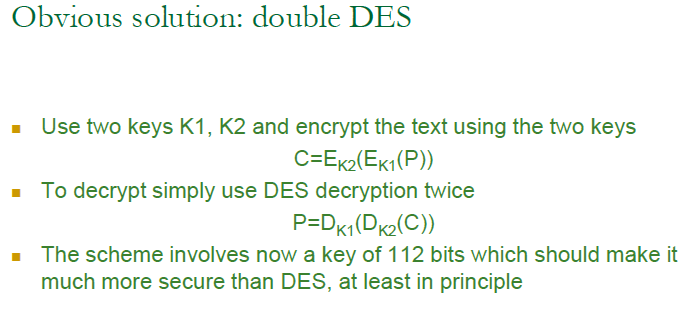 4
Double DES
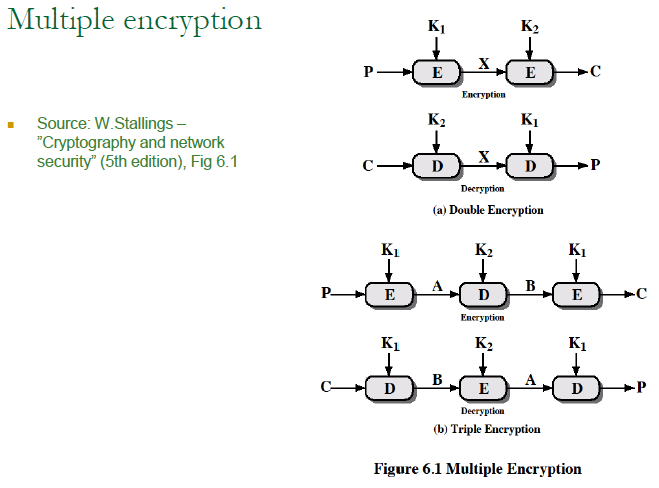 5
Security of Double DES
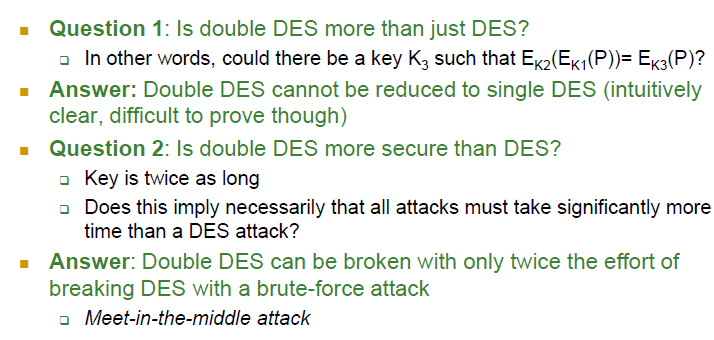 6
Man in the Middle Attacks on the Double DES
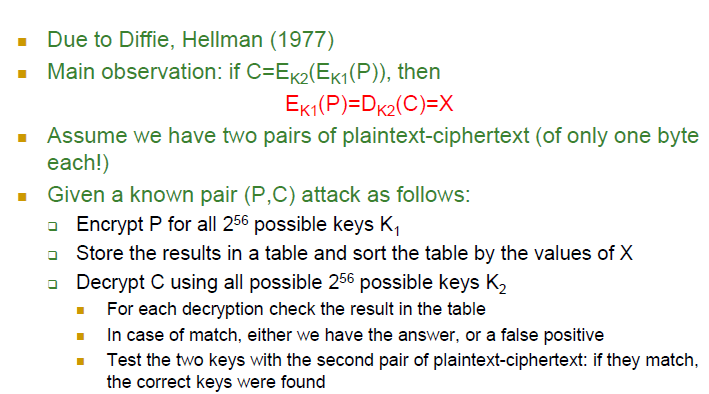 7
Man in the Middle Attacks on the Double DES
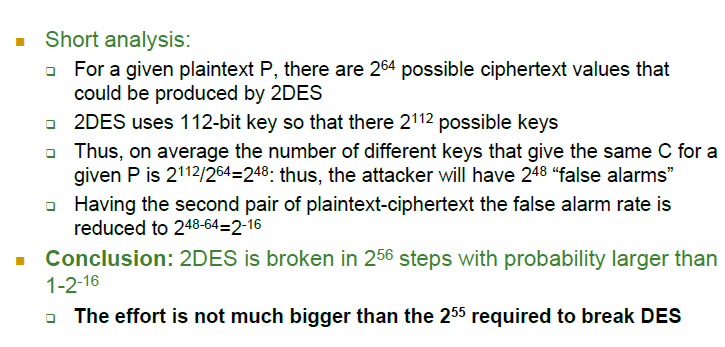 8
Man in the Middle Attacks on the Double DES
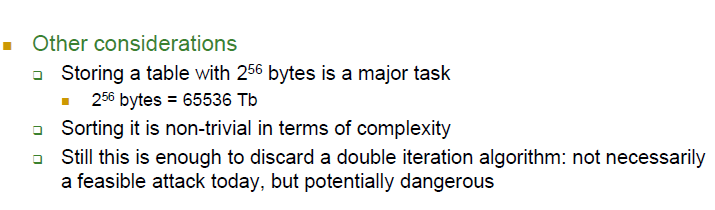 9
Tripple  DES
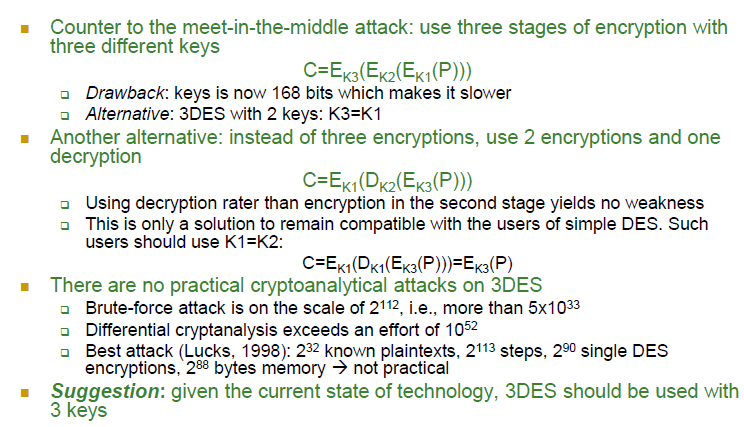 10
Comparison
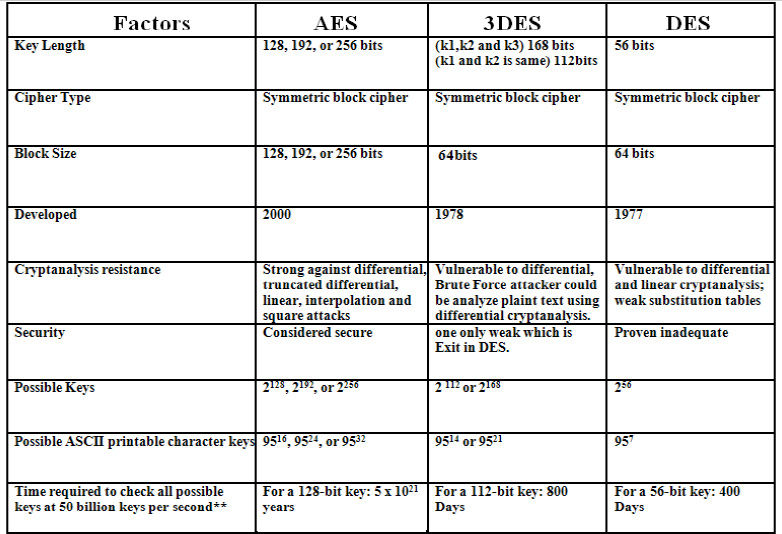 11
RC 4 and RC5 Algorithms
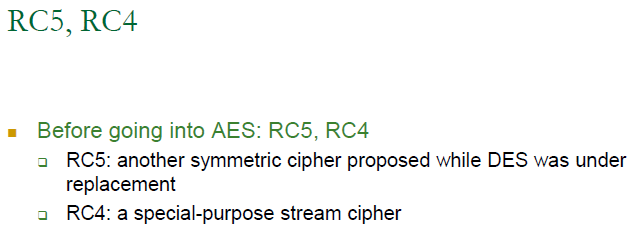 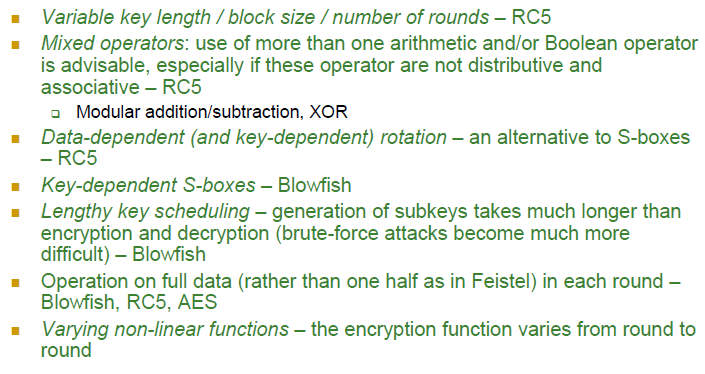 12
RC5 Algorithm
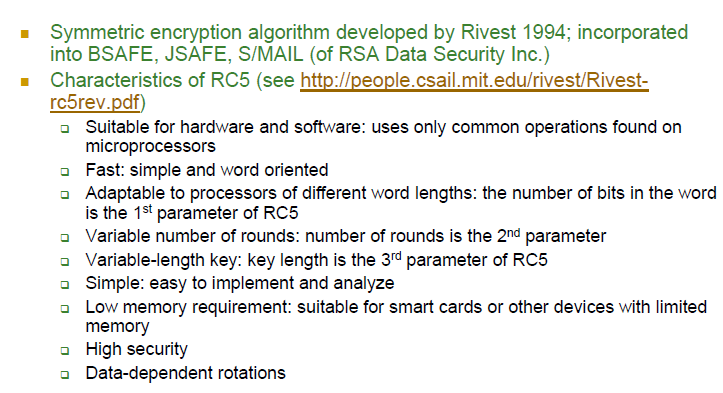 13
RC5 Algorithm
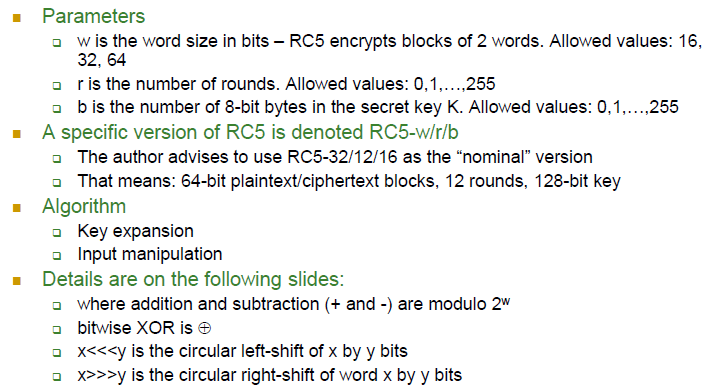 14
RC5 Algorithm
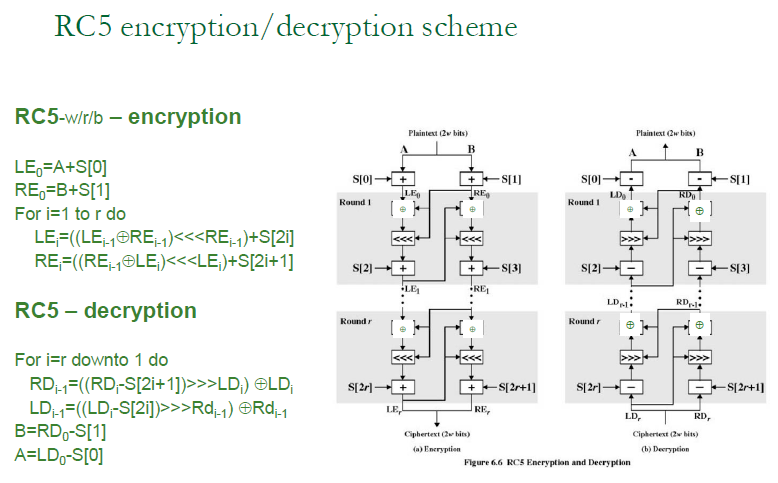 15
RC5 Algorithm: Key Expansion
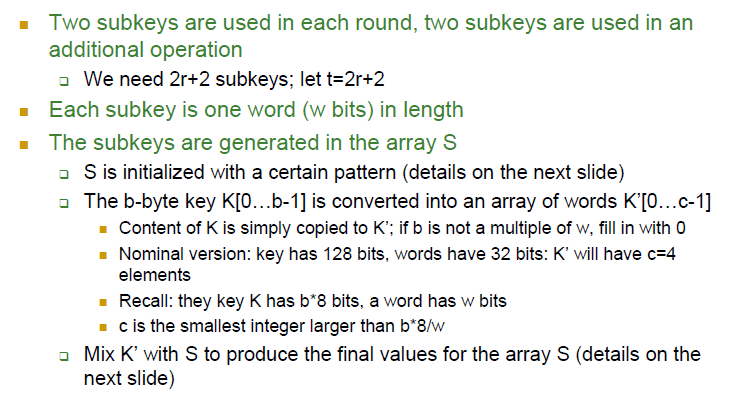 16
RC5 Algorithm: Key Expansion
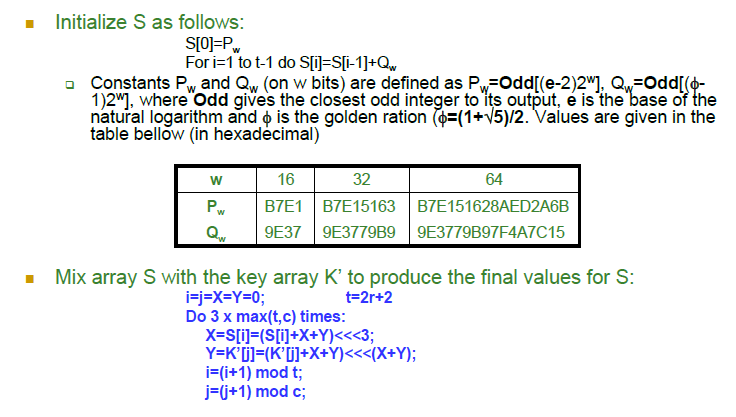 17
RC5 Algorithm: Key Expansion
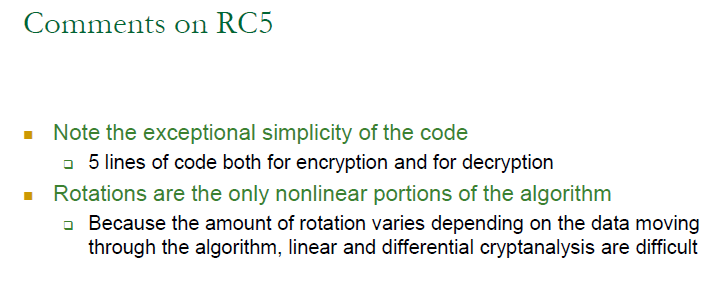 18
RC4 Stream Cipher
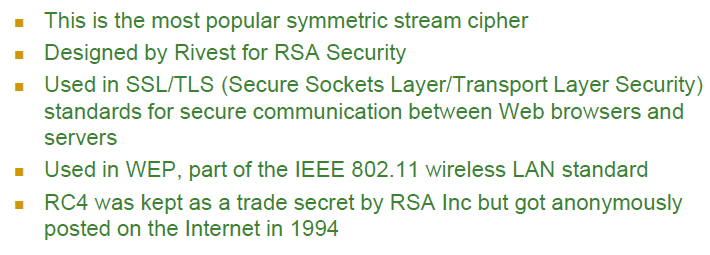 19
RC4 Stream Cipher Structure
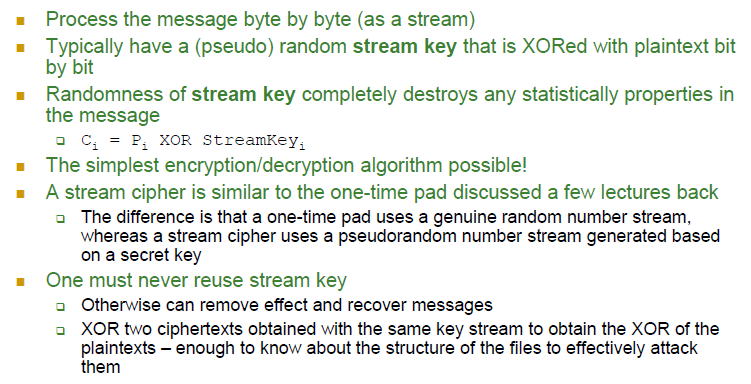 20
RC4 Stream Cipher Structure
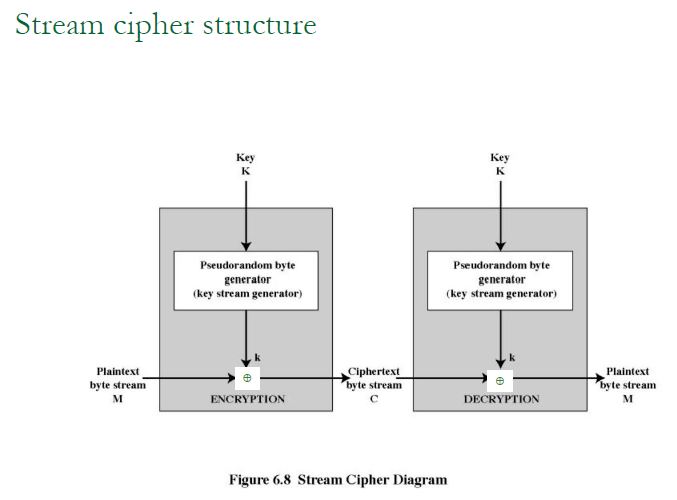 21
RC4 Stream Cipher Design
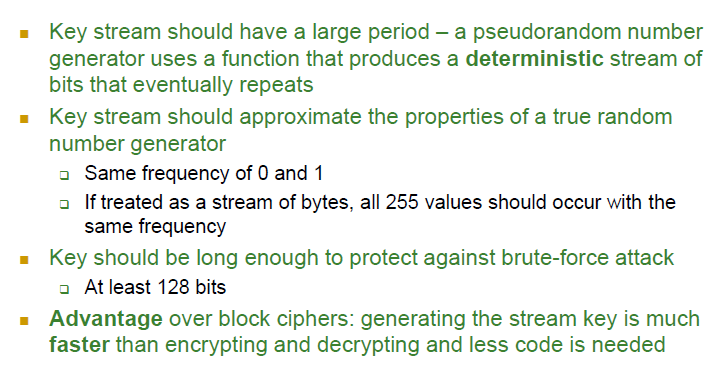 22
RC4 Stream Algorithm
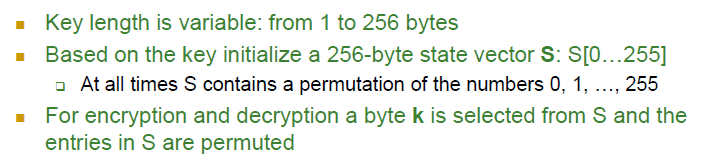 23
RC4 – initialization of S
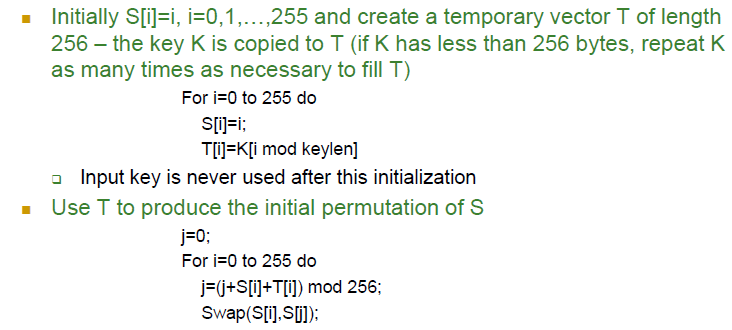 24
RC4 – stream generation
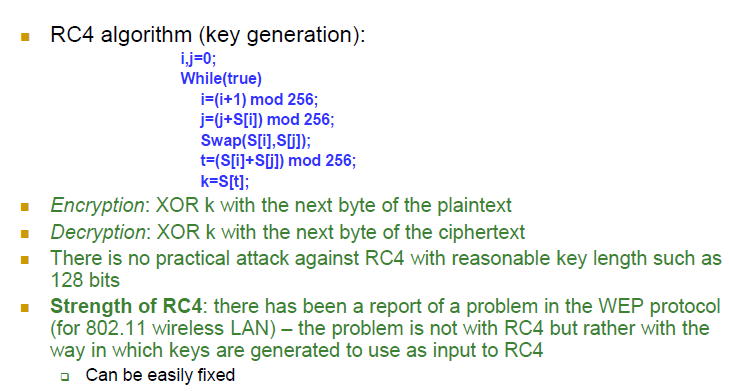 25
Blowfish Algorithm
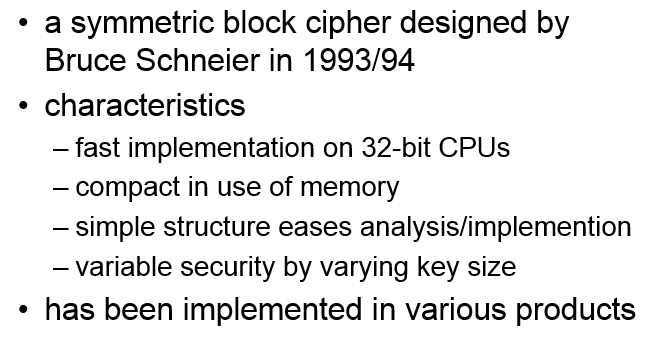 26
Blowfish Algorithm
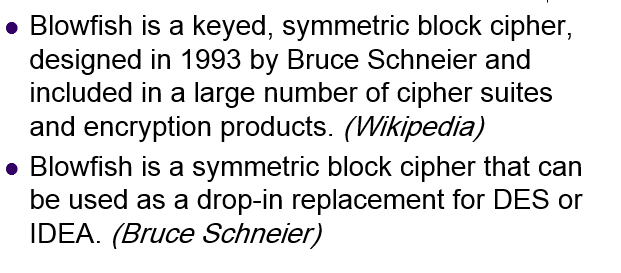 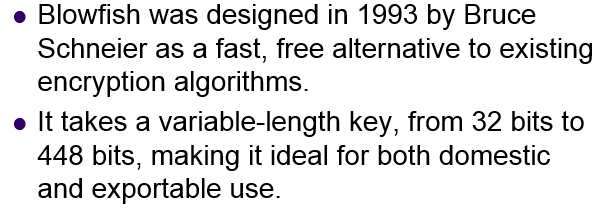 27
Blowfish Algorithm
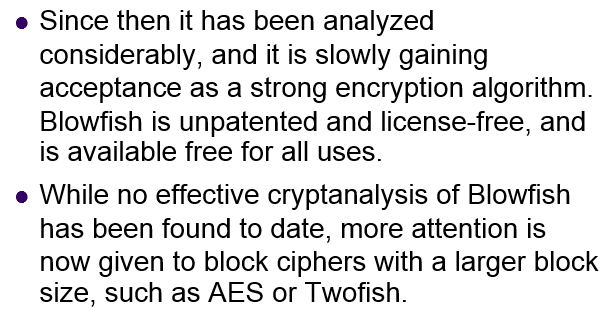 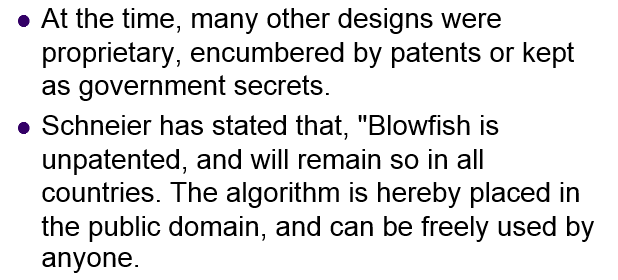 28
Blowfish Algorithm
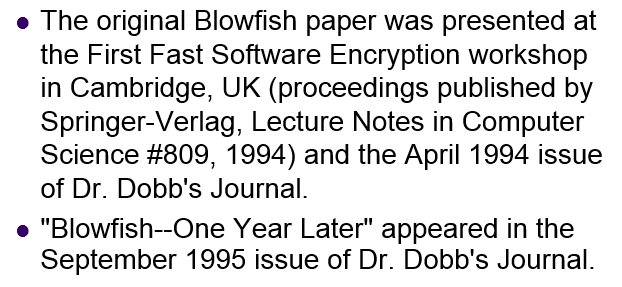 29
Blowfish Algorithm
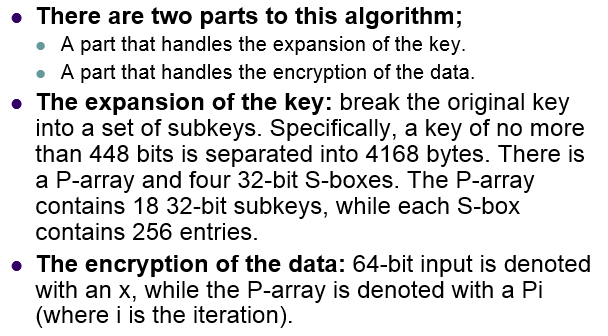 30
Blowfish Algorithm
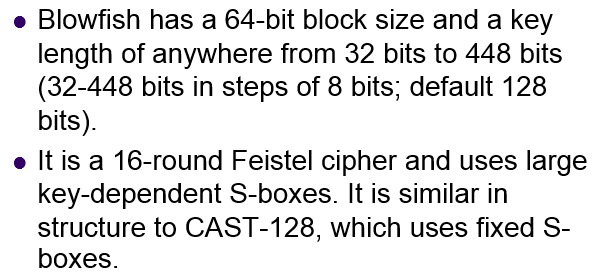 31
Blowfish Algorithm
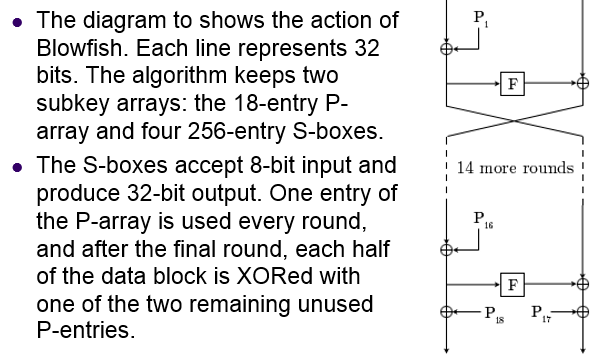 32
Blowfish Algorithm
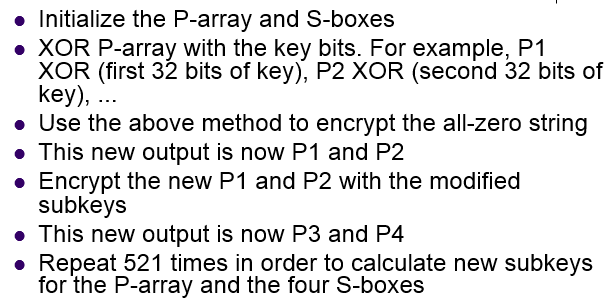 33
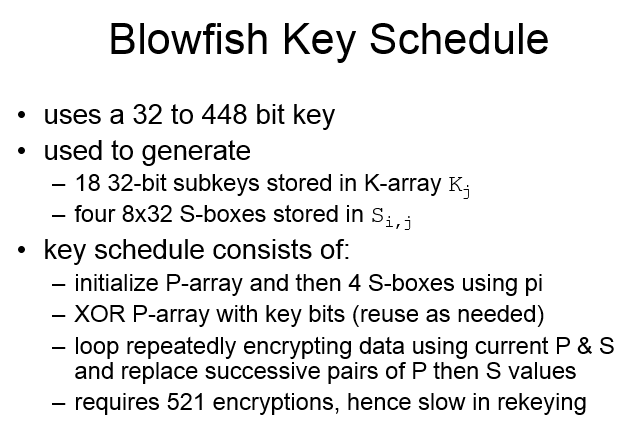 34
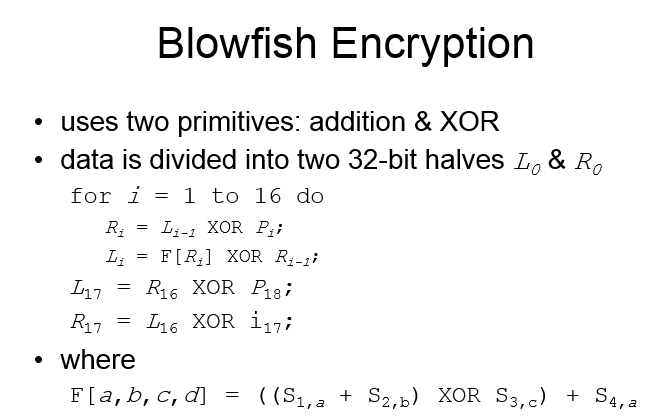 35
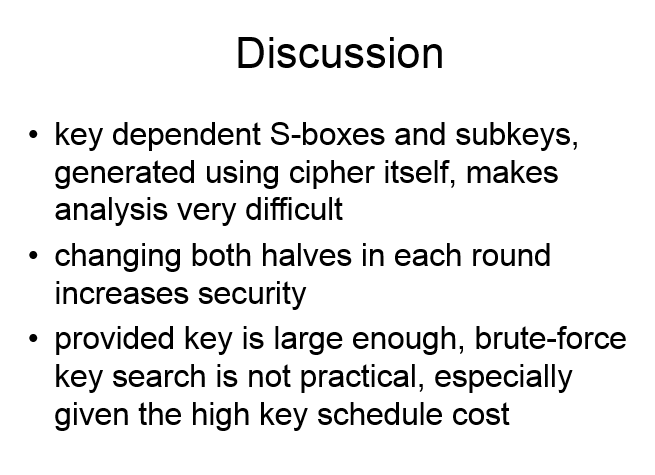 36
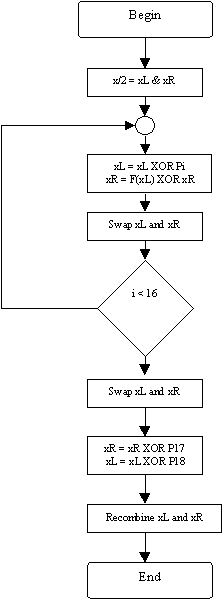 37
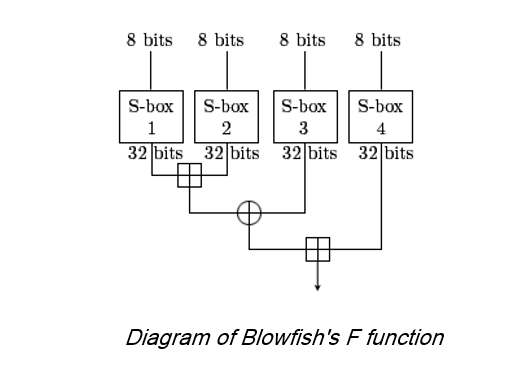 38
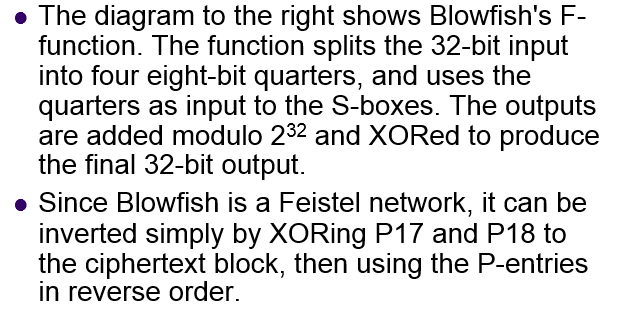 39
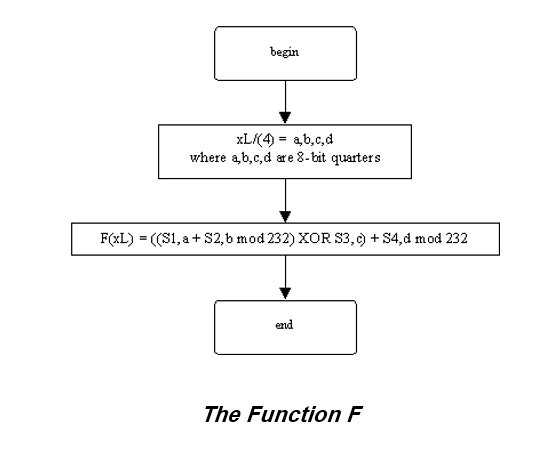 40
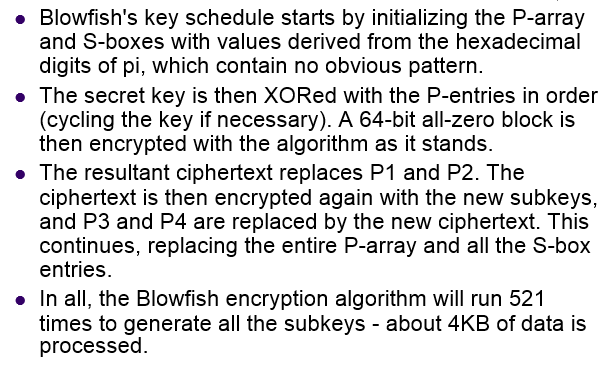 41
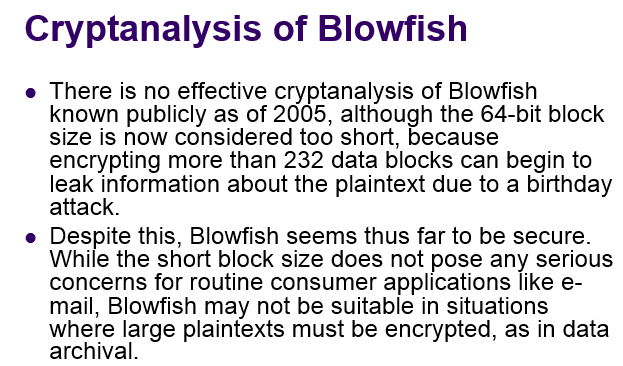 42
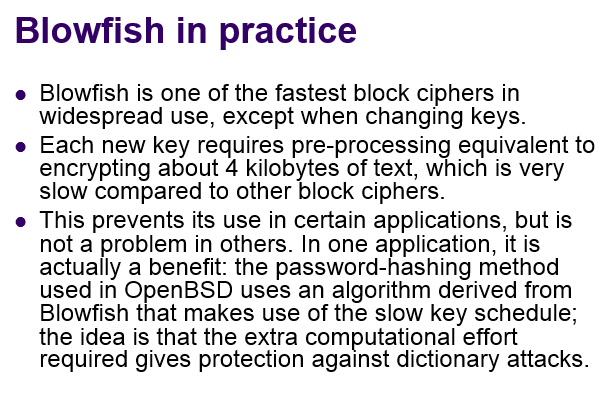 43
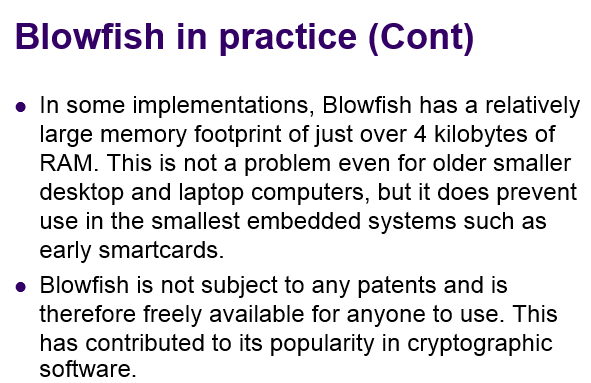 44
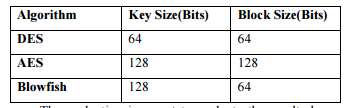 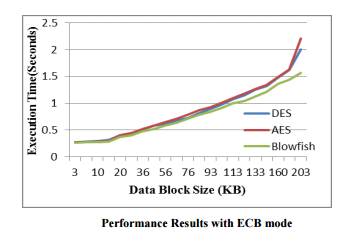 45